fuzzy Membership Functions (MFs)
By: nafees Ahamad, 
Ap, EECE deptt, Dit university, dehradun
Fuzzy terminology: Fuzzy Singleton
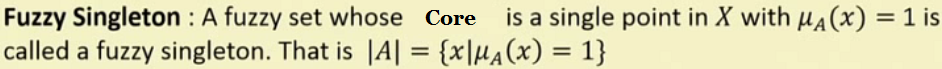 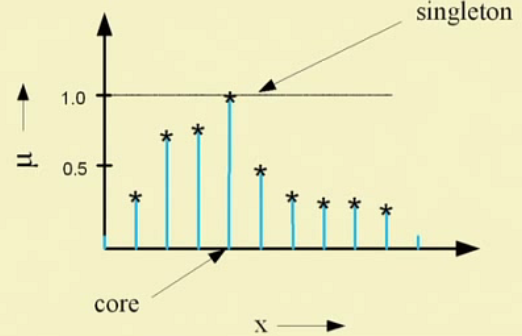 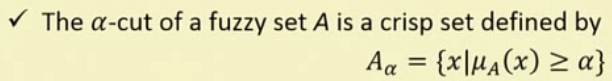 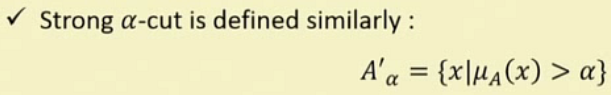 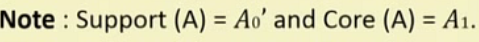 complement
Fuzzy terminology: Bandwidth
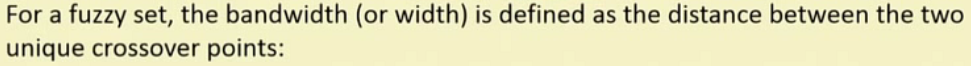 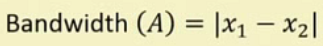 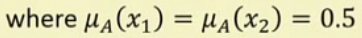 Fuzzy terminology: Symmetry
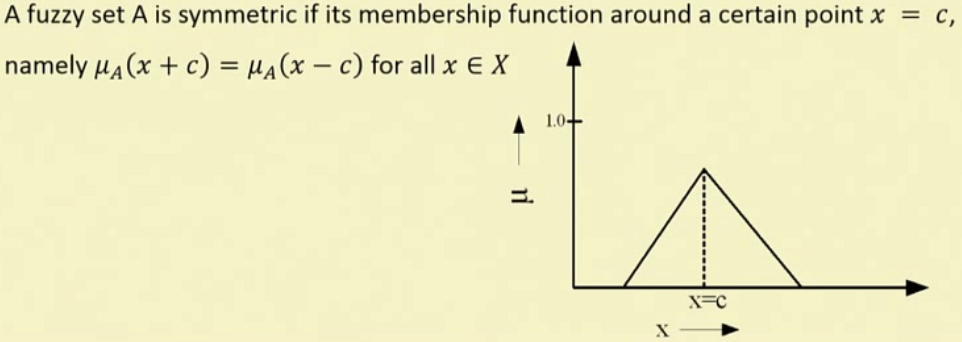 Fuzzy terminology: Open and Closed
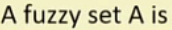 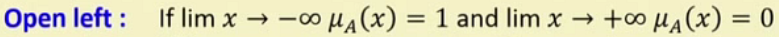 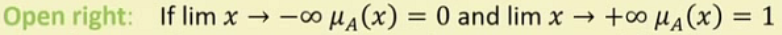 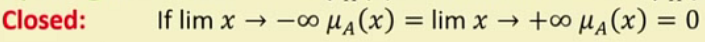 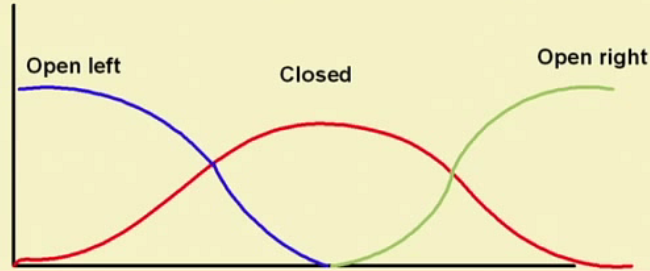 Fuzzy Vs. Probability
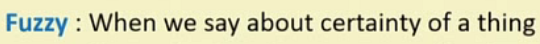 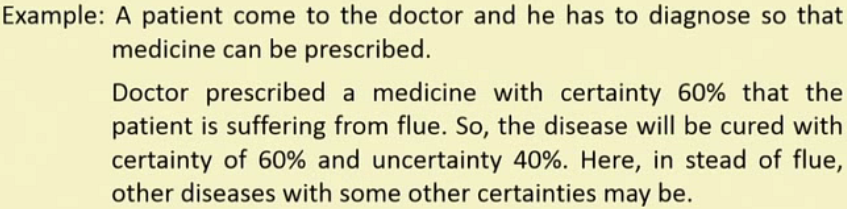 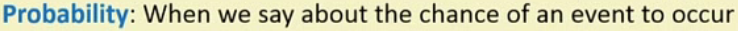 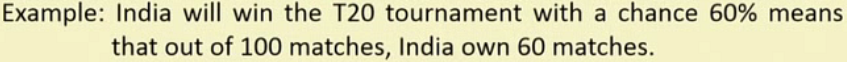 Prediction Vs. Forecasting
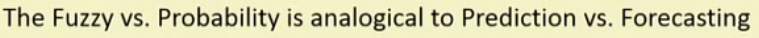 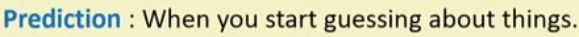 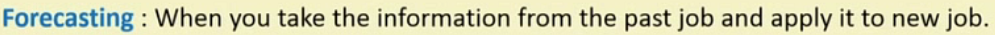 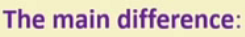 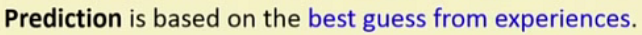 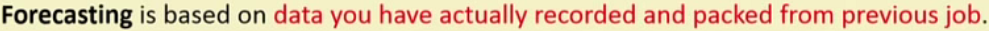 Fuzzy membership function
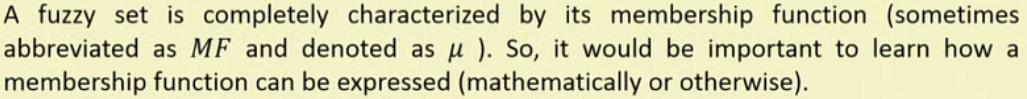 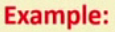 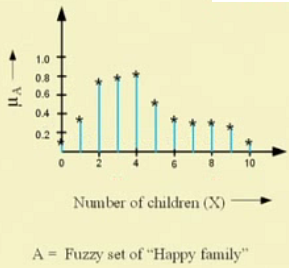 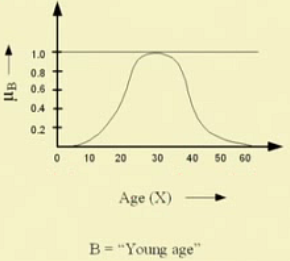 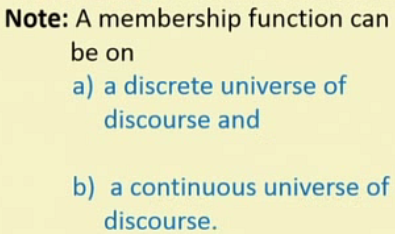 Fuzzy membership function…
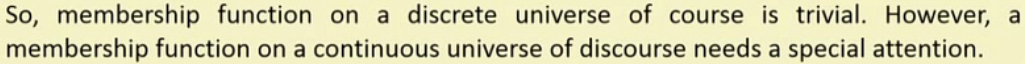 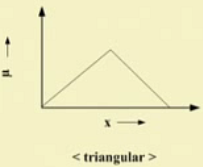 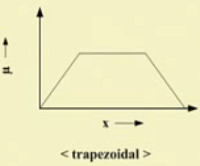 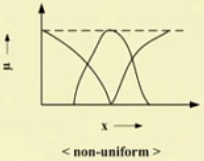 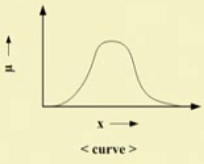 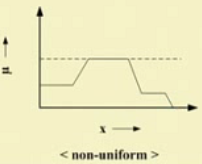 Bell Shaped
Which are open or closed ?
Fuzzy MFs: Formulation and parameterization
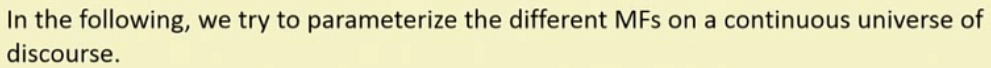 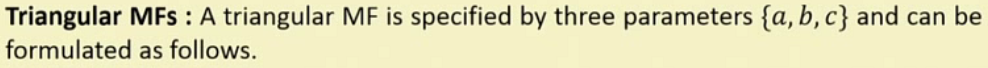 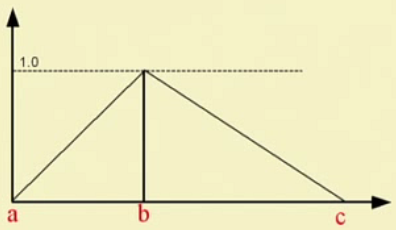 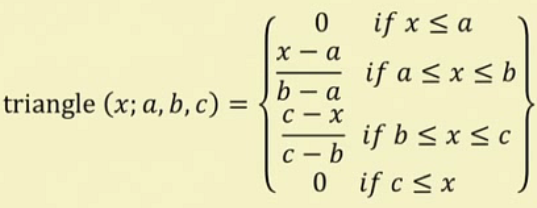 Fuzzy MF: Trapezoidal
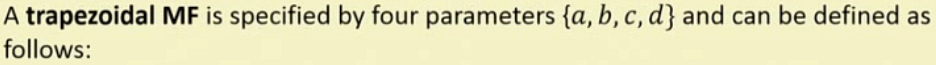 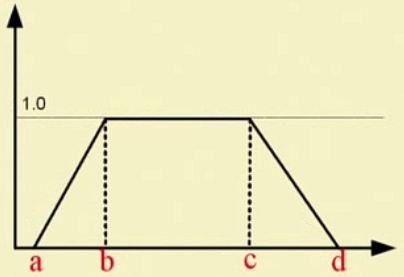 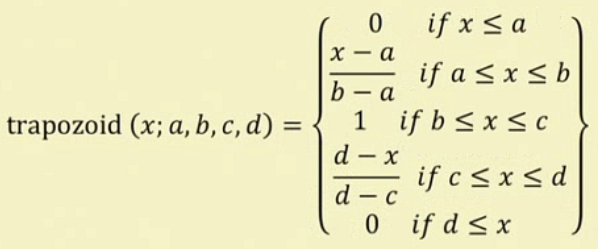 Fuzzy MF: Gaussian (Bell shaped)
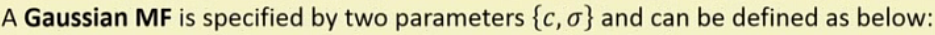 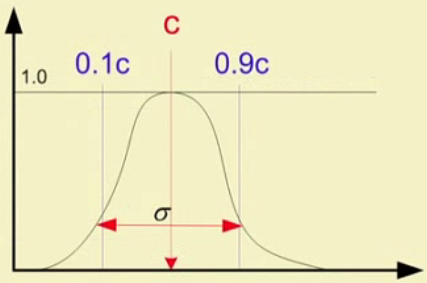 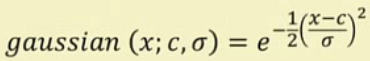 Fuzzy MF: Generalized Bell
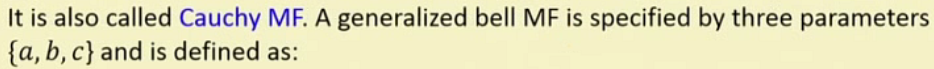 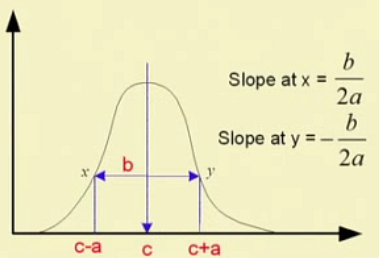 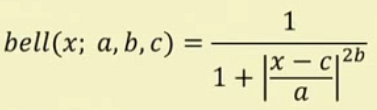 Fuzzy MF: Generalized Bell: Example
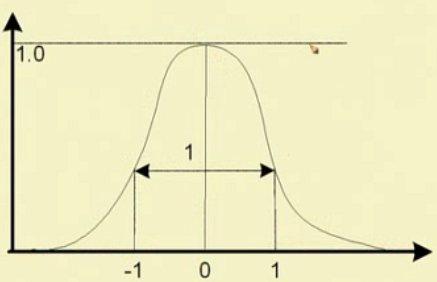 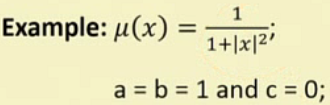 Fuzzy MF: Sigmoidal
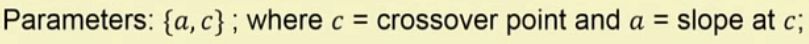 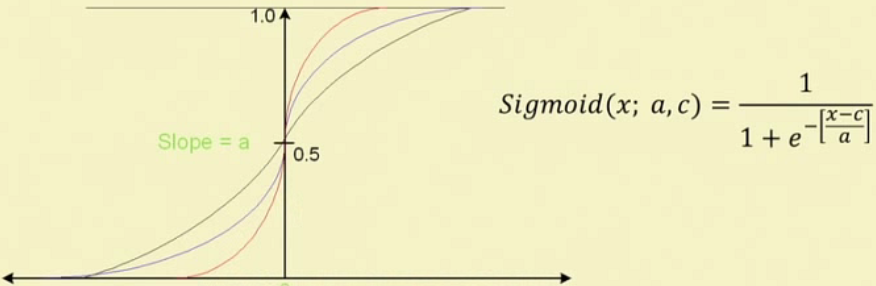 Note: It is Left closed and right open
Fuzzy MF: Example Grading System
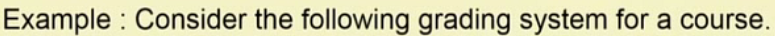 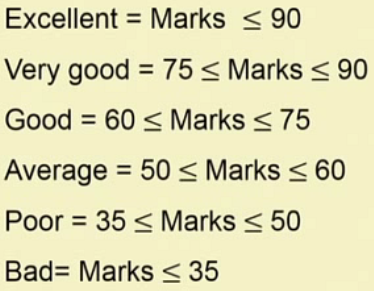 Fuzzy MF: Example Grading System …
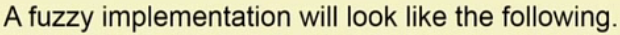 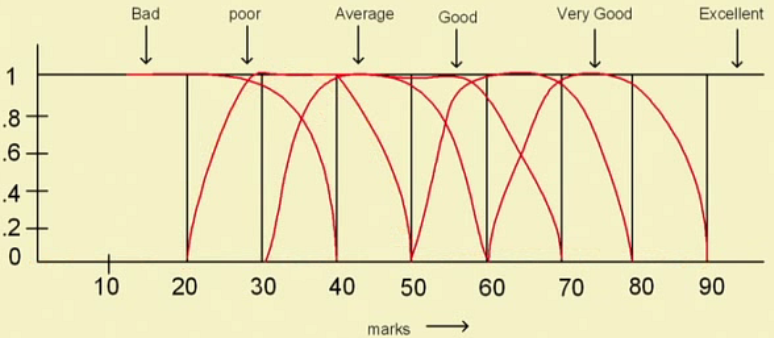 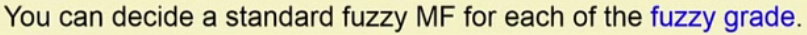 Generation of MFs
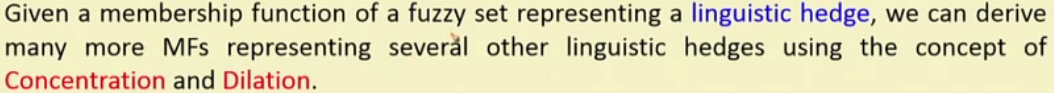 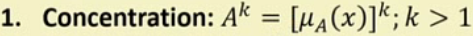 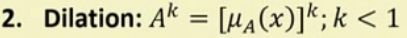 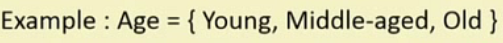 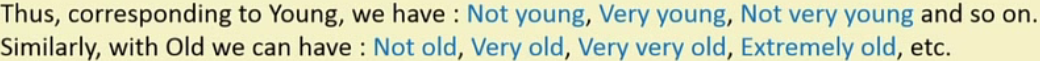 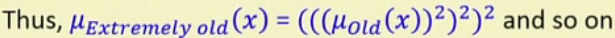 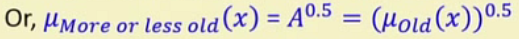 Generation of MFs: Linguistic Variables and Values
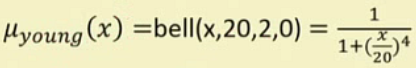 Very Old (By Concentration )
Very Young (By Dilation )
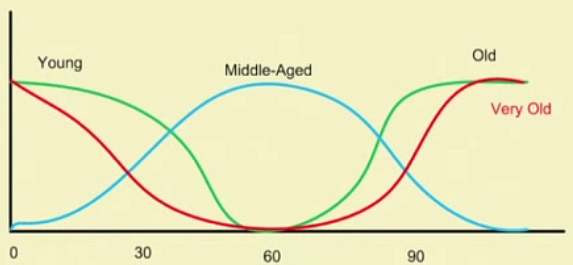 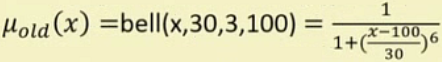 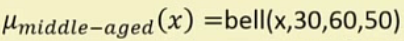 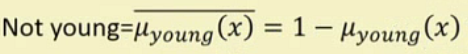 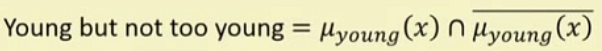 Thank you